EFFICIENT RESOURCING AND EFFECTIVE GOVERANCE THROUGH SCHOOL COMPLEF/CLUSTER 3.7
NAME :- NAVIN KUMAR HM
MOBILE NO :- 9199475639, 9431857611
EMAIL ID :-   navinkumar959@gmail.com
SCHOOL :-  +2 UHS TARALAHI, HANUMANNAGAR, VILLAGE-SANTPUR TARALAHI,  DISTT- DARBHANGA, (BIHAR) PIN-846003.
SCHOOL WEBSITE :- www.uhstaralahi.com
SCHOOL :-EMAIL ID :-  uhstaralahi2012@gmail.com
SCHOOL DISE CODE :-  10131302202
WHAT IS INNOVATION
TO DEVELOP SCHOOL AMBIENCE (ENVIRONMENT)
TO DEVELOP SCHOOL INFRASTURE
TO DEVELOP TEACHER SUPPORTING NATURE
TO DEVELOP AND FUNCTIONAL STUDENT COMMITTEE(BAL SANSAD, MEENA MUNCH, ECO CLUB,YOUTH CLUB,STUDENT SEFTY GROUP)
TO DEVELOP BEST RELATIONSHIP WITH PARENTS AND SCHOOL COMMITTEE
TO DEVELOP SCHOOL WEBSITE----www.uhstaralahi.com
TO DEVELOP LEARNING ENVIRONMENT IN CLASS ROOM WITH USE OF SMART CLASS, USE OF LAB. USE OF LIBRARY, USE OF TLM, USE OF SPORTS EQUIPMENTS AND OTHERS
TO DEVELOP HABITS OF STUDENTS TO USE SOAP BANK ,PAD BANK ,FIRST AIDS AND MASK BANK ,TLM BANK AND SPORTS EQUIPMENTS
TWINING OF SCHOOL WITH OTHER GOVT. SCHOOL TO SHARE RESORCE
TO DEVELOP SCHOOL CAMPUS AS “SAMAJIK CHETNA KENDRA”
TO DEVELOP UTILIZATION OF INFRASTRUCTURE IN DIFFERENT ACTIVITY
SALIENT FEATURE OF THE INNOVATION
LEARNING OUTCOME THROUGH ICT LIKE –SMART CLASS, MOBILE APP, MERA DURDARSHAN MERA VIDAYLAY ,e-LOTS APP
OUR WEBSITE www.uhstaralahi.com  DIRECTLY LINK WITH e-LOTS APP AND MERA DURDARSHAN MERA VIDAYLAY OF BEP  WEBSITE.
CLASS TEACHER DEVELOP WHATS UP GROUP OF STUDENT AND HIS PARENT MOBILE NO. TO SHARE MESSAGE
BY WHATS UP GROUP DEVELOP BRIDGE BETWEEN STUDENT TEACHER AND PARENTS FOR LOWER COMMUNICATION GAP
RETATION RATE OF STUDENT INCREASE FROM 52% TO 68%
USE OF ICT TOOLS INCREASE PERFORMANCE RATE OF STUDENT
WI-FI FACILITY  AVAILABLE IN SCHOOL CAMPUS
INNOVATION BENIFITED TO STUDENT (POSITIVE IMPACT)
AVAILABLE OF BENCH DESK FROM CLASS 8 TO 12 MAXIMUM OWN RESOURCES

AVAILABLE OF DARI FROM CLASS 1-7 IN CLASS ROOM AND OTHER ACTIVITY OUT OF CLASS ROOM 

AVAILABLE OF TLM BANK FOR ALL CLASS SUBJECT WISE 

USE OF SOAP BANK , PAD BANK , MASK BANK & FIRST AIDS KITS HABITS DEVELOP IN STUDENT

STARTING SCIENCE LAB. FOR CLASS 6-8 BY OWN RESOURCE

STARTING LIBRARY FOR CLASS 1-8 BY OWN RESOURCE & DEVELOP READING CORNER IN LIBRARY ROOM

STARTING PLANTATION WITH HELP OF ECO CLUB &OTHER STUDENT COMMITTEE
FUNCTION OF STUDENT COMMITTEE LIKE –BAL SANSAD , MEENA MUNCH ,YOUTH CLUB , ECO CLUB , SCHOOL SAFETY GROUP ACCELERATE TEACHER & STUDENT IN MANY OTHER ACTIVITY IN SCHOOL CAMPUS

11 TYPE OF SPORTS KITS AVAILABLE TO USE BY STUDENT IN SCHOOL PERIOD 

YOUNG COMMUNITY PEOPLE USED SCHOOL GROUND OFF HOURS IN DIFFERENT SPORTS ACTIVITY & OTHERS ACTIVITY SO THAT SCHOOL CAMPUS DEVELOP AS “SAMAJIK CHETNA KENDRA”
TWINNING OF OTHER SCHOOL
BY SUPPORT OF BEP DARBHANGA A GROUP OF 21-MODEL SCHOOL SELECTED IN DISTT. ALL SCHOOL HM & ONE NODAL TEACHER VISIT & SHARING THOUGHT EACH OTHER EVERY MONTH BY ROTATION  .THIS HELP TO SHARE RESOURCE & COLLABRATE WITH OTHER SCHOOL.

IN CRC LEVEL TWINNING OF OTHER SCHOOL TEACHER AND STUDENT TO SHARE  IDEA WITH BAL SANSAD AND OTHER STUDENT COMMITTEE .PARTICIPATE IN CLASSROOM LEARNING ,SCIENCE LAB, SMART CLASS , LIBRARY ACTIVITY & OTHER LEARNING CORNER.
PHOTO FOR TWINNING OF SCHOOL
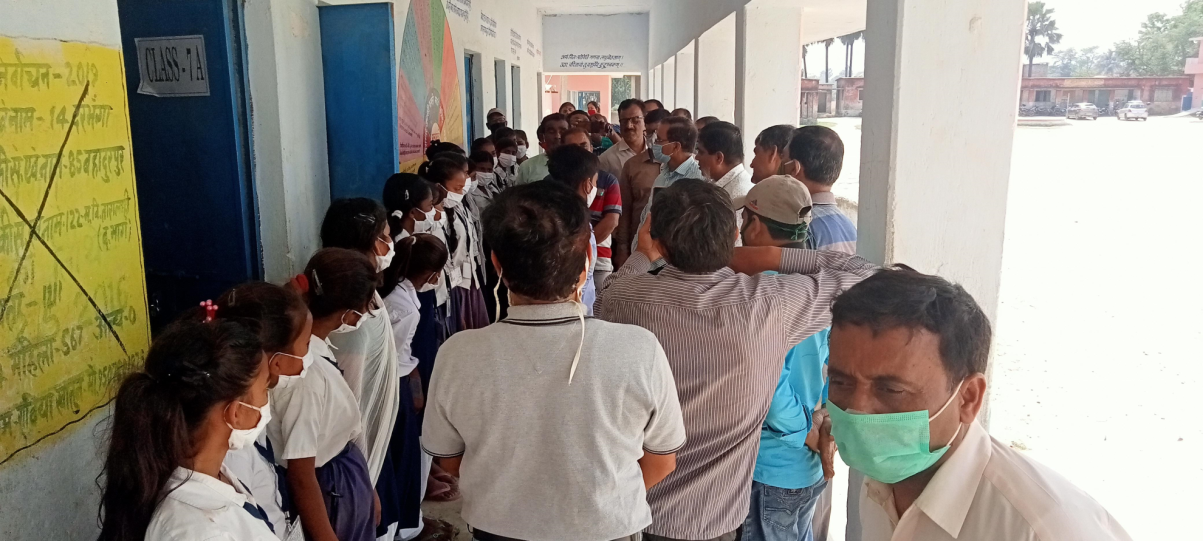 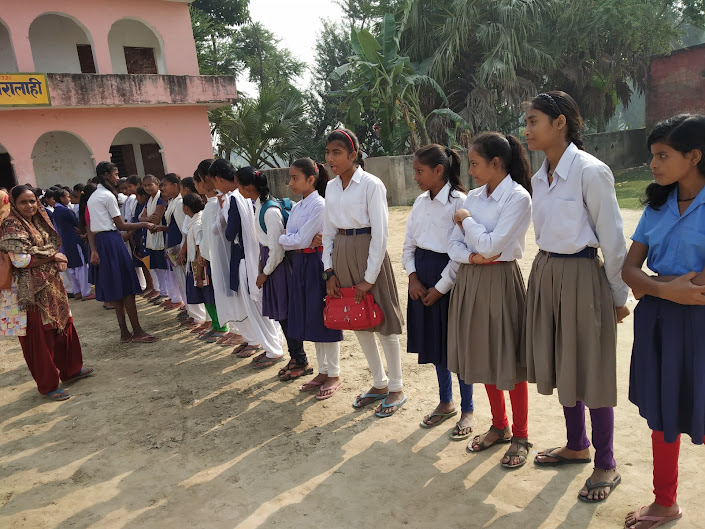 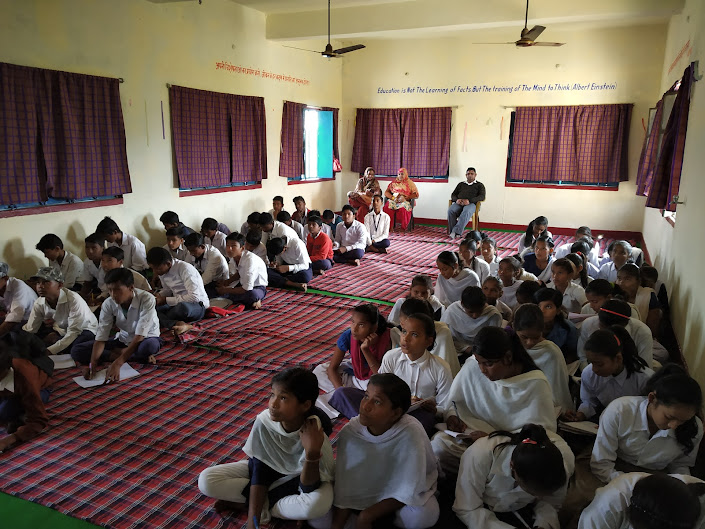 MODEL SCHOOL HM  TALKING WITH STUDENT & ITS COMMITTE
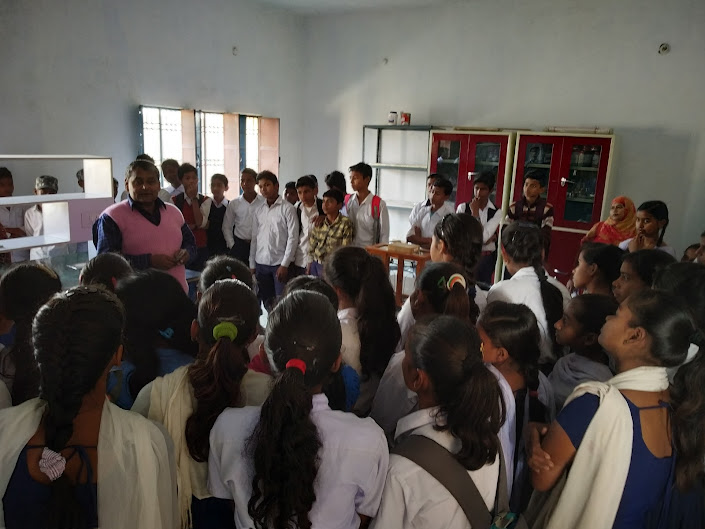 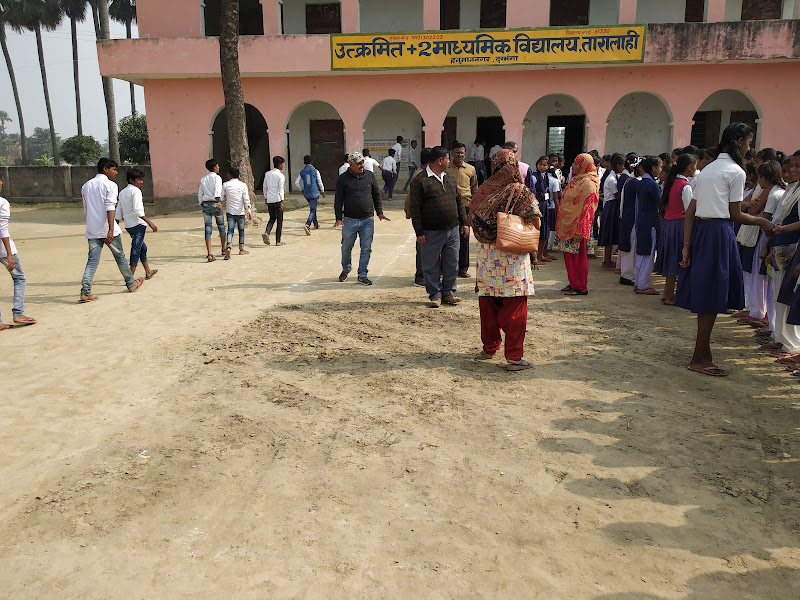 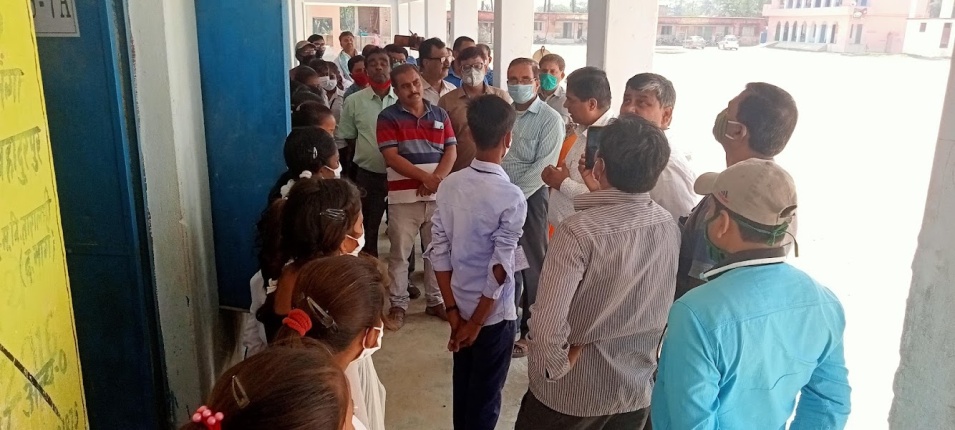 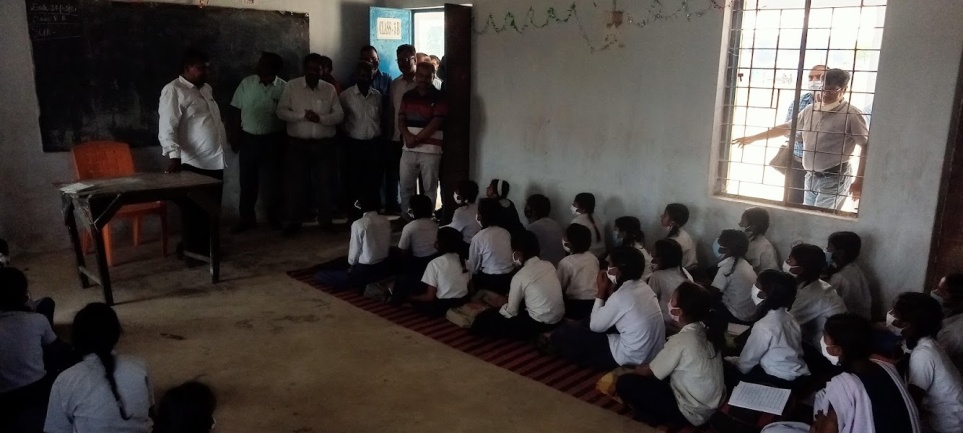 SAMAJIK CHETNA KENDRA ACTIVITY PHOTO
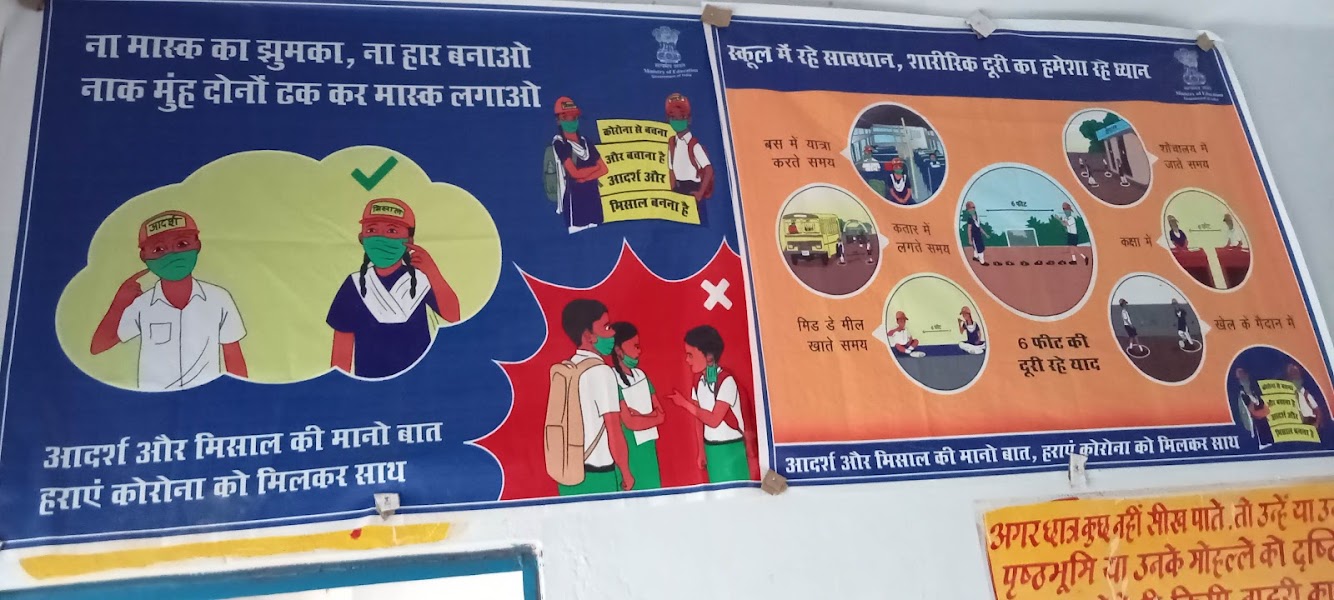 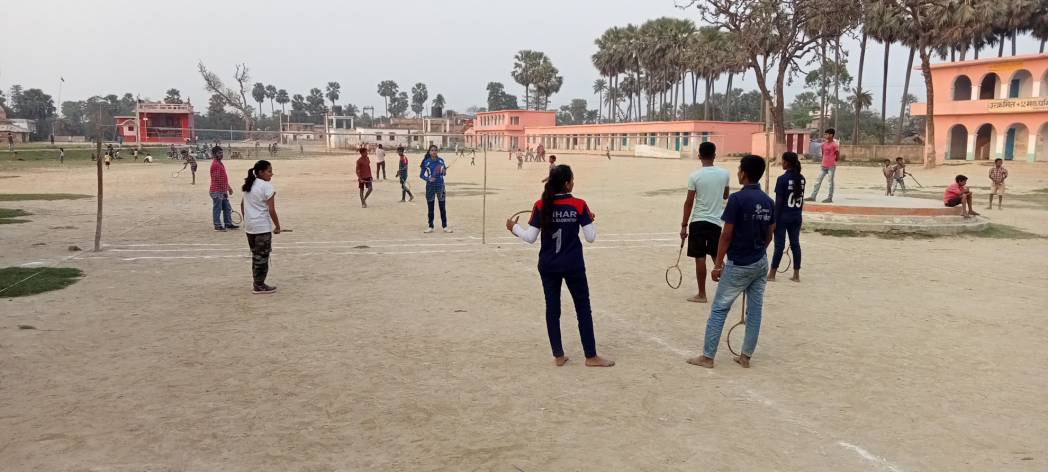 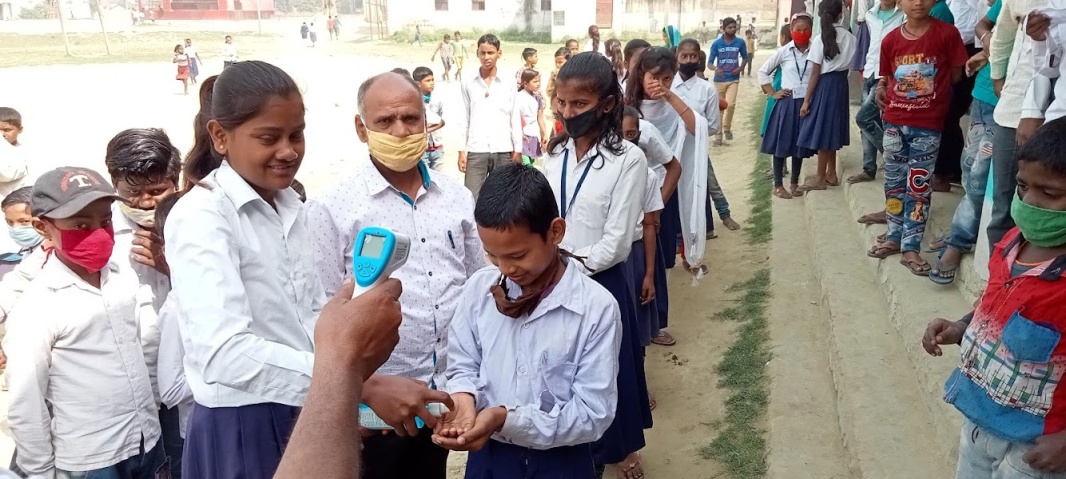 SAMAJIK CHETNA KENDRA OFF HOUR SCHOOL PERIOD
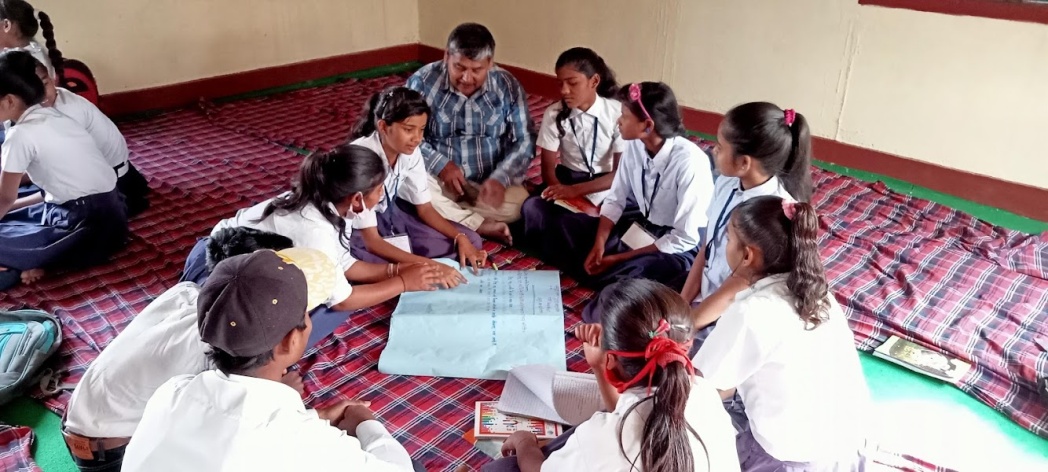 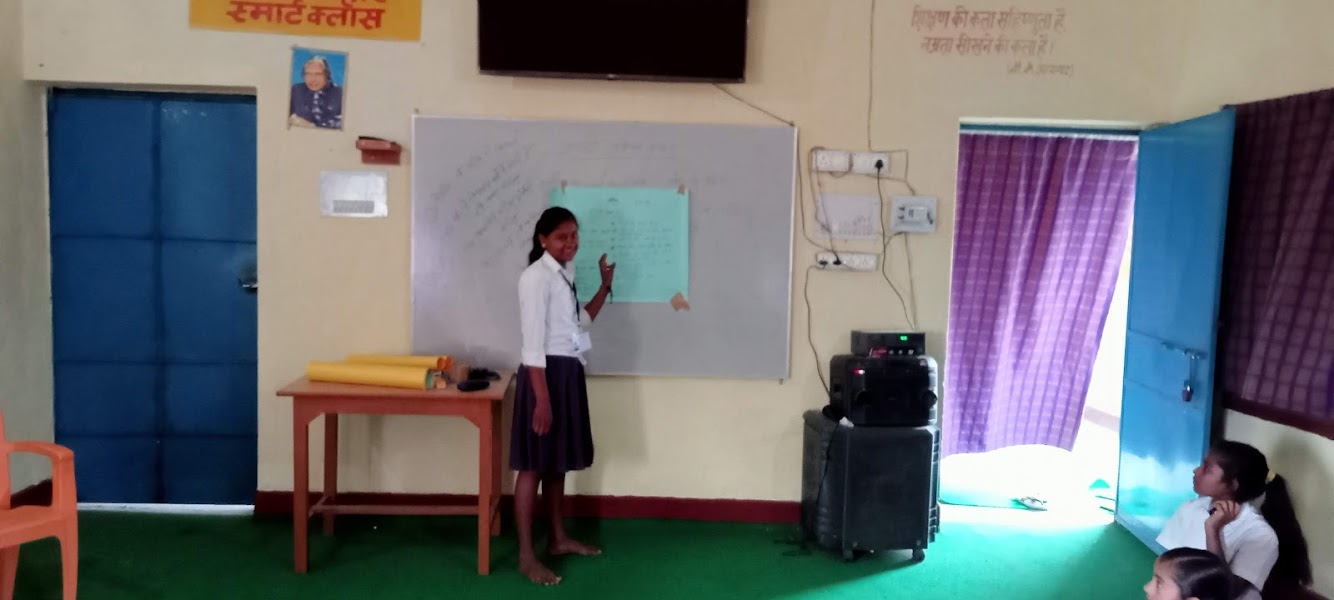 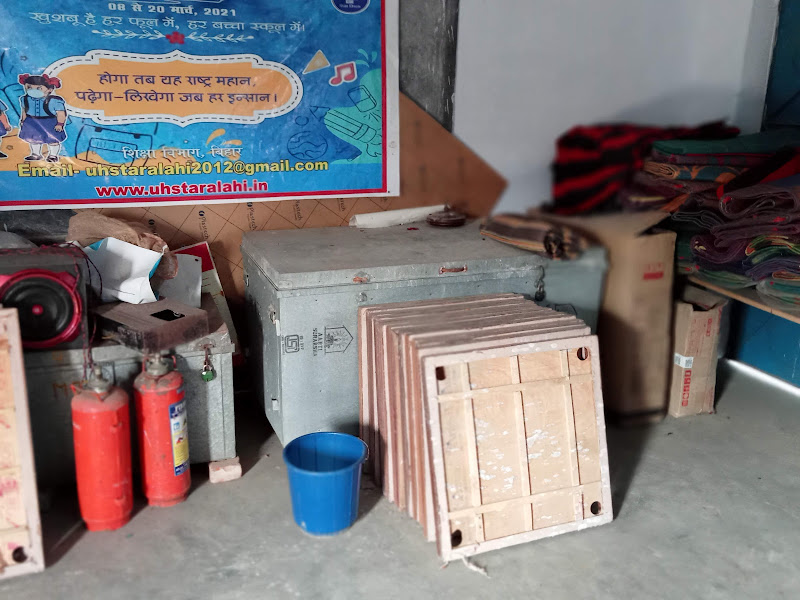 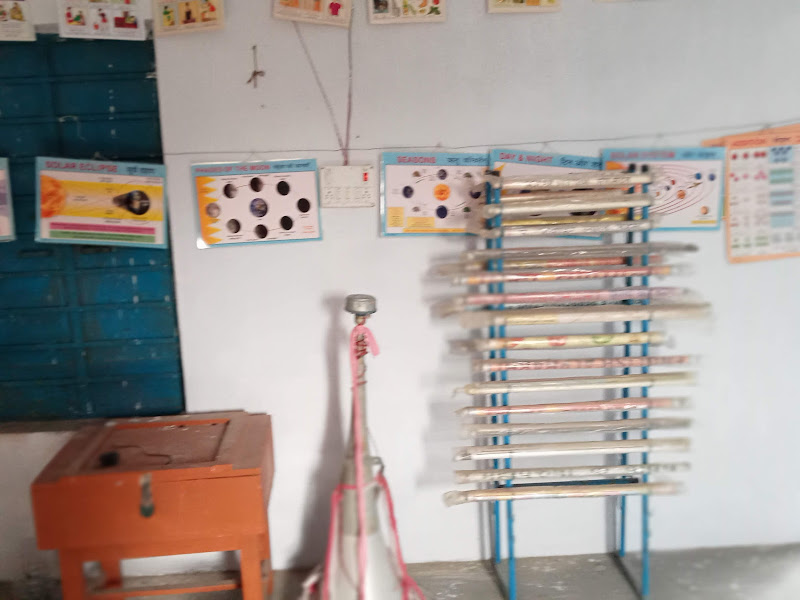 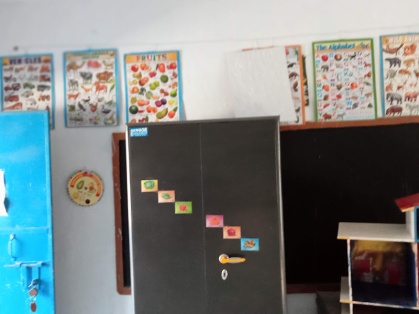 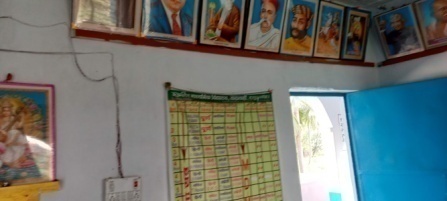 CHALLENGES
TO MOTIVATE SCHOOL TEACHER

TO MOTIVATE AND SUPPORTING NATURE DEVELOP IN VSS & OTHER STAKE HOLDER

LACK OF RESOURCE LIKE—UNAVAILABLE  SCHOOL BOUNDARY ,CYCLE STAND 

,MEETING HALL, RO DRINKING WATER FACILITY, 

CROSSING ROAD IN SCHOOL LAND

SUFFICIENT FUND NOT AVAILABLE BY GOVT.

PHYSICAL TEACHER ,MUSIC TEACHER ,

 ART &CRAFT TEACHER NOT AVAILABLE
TO OVER COME CHALLENGE
REGULAR MEETING WITH SCHOOL TEACHER  FIND OUR WEAK POINT AND DISCUSSION HOW TO OVERCOME IT

REGULAR MEETING WITH VSS & ALL STAKE HOLDER

CLASS WISE MONTHLY MEETING WITH PARENTS

REGULAR MEETING WITH CHIL CABINET AND OTHER STUDENT COMMITTEE  &GIVE HIM RESPONSIBILITY

FOR DEVELOPING INFRASTURE DONATION GIVEN HM & TEACHER TIME TO TIME.
IMPACT OF INNOVATION
SUPPORTING & CO-OPERATIVE NATURE DEVELOP IN VSS & OTHER STAKE HOLDER PERSON.

SUPPORTING NATURE DEVELOP IN PARENTS

SCHOOL OFF HOUR PEROID CAMPUS USED BY SOCIETY DIFFERENT ACTIVITY 

NATURE DEVELOP STUDENT SLOWLY THAT SCHOOL RESOURCE  ITS OWN

LEARNING ACTIVITY DEVELOP 

RETAINTION RATE INCREASES
TO DEVELOP SCHOOL ENVIRONMENT
PARENT SUPPORT

STUDENT PERFORMANCE LEVEL INCREASES

BETTER TEACHER AND STUDENT RELATIONSHIP DEVELOP GRADUALLY

TO DEVELOP SCHOOL AND COMMUNITY RELATIONSHIP

SO THAT SCHOOL STANDARD SETTING GO ON 

SCHOOL WEBSITE LINK :- www.uhstaralahi.com